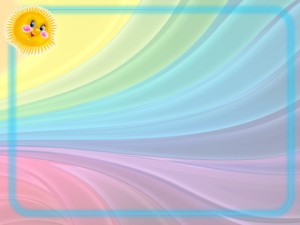 «Парусник для Робоумки»
Подготовила: воспитатель Пархоменко М.И.
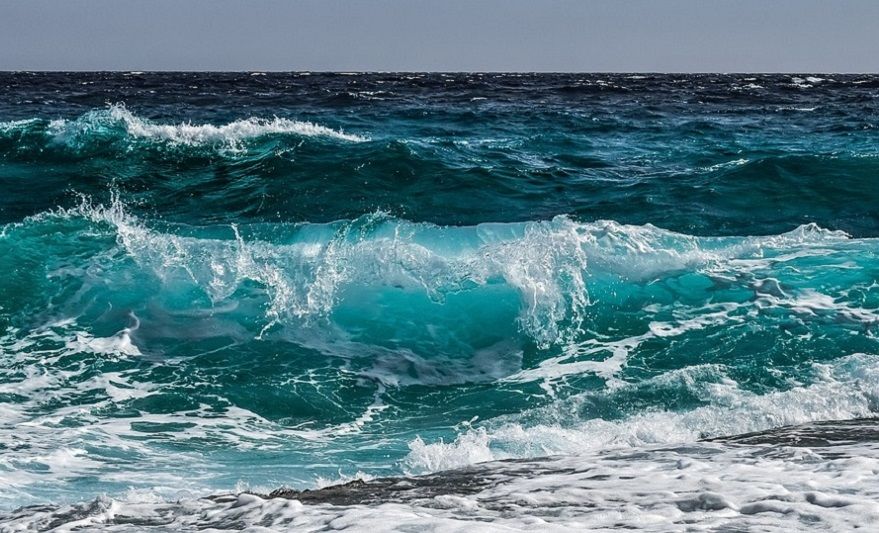 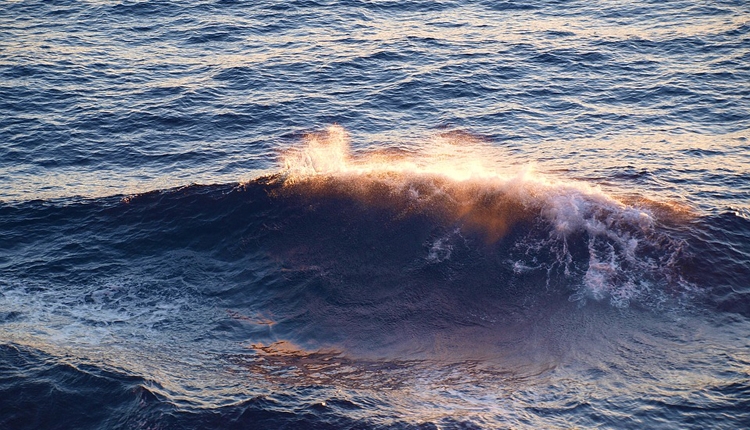 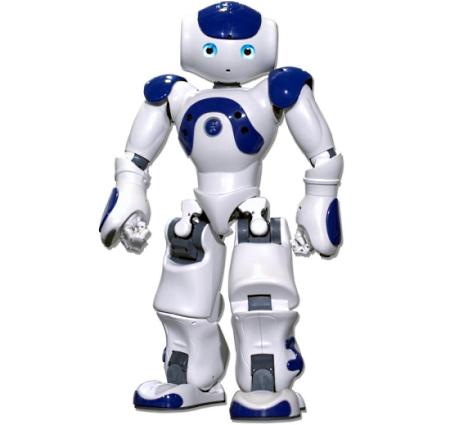 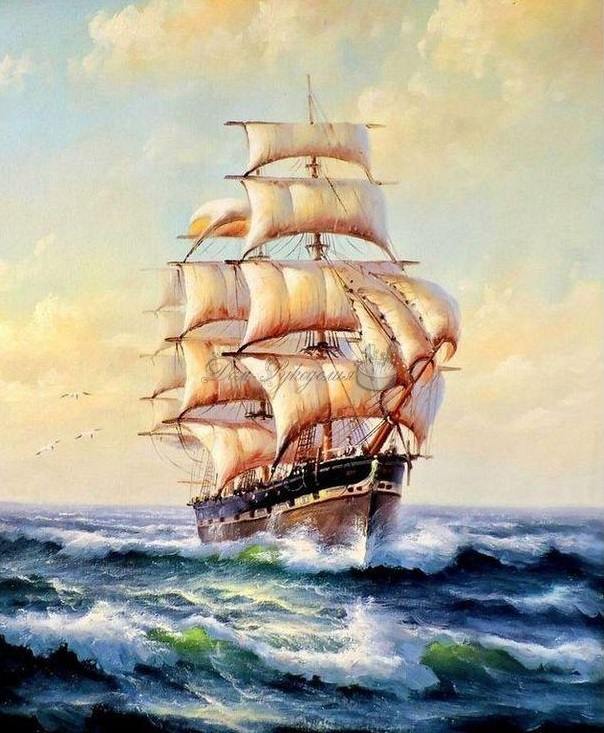 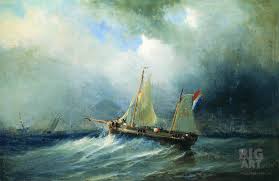 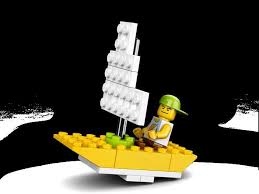 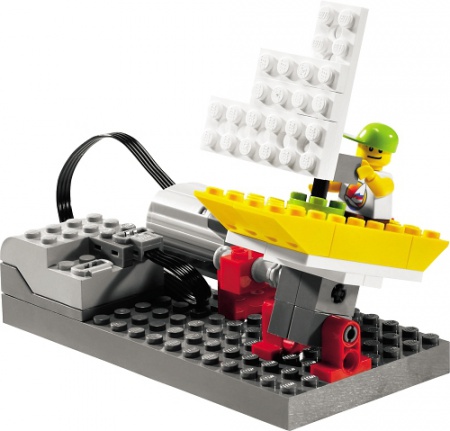 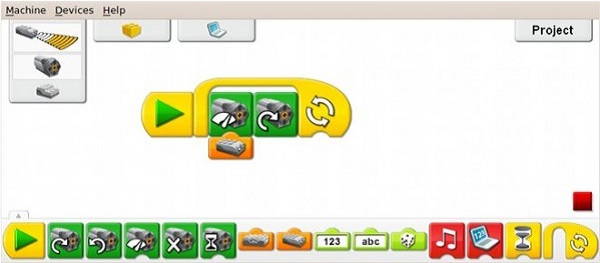 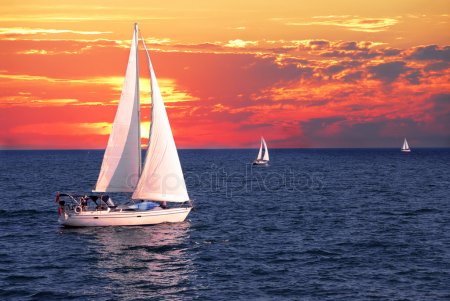 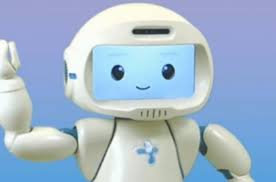